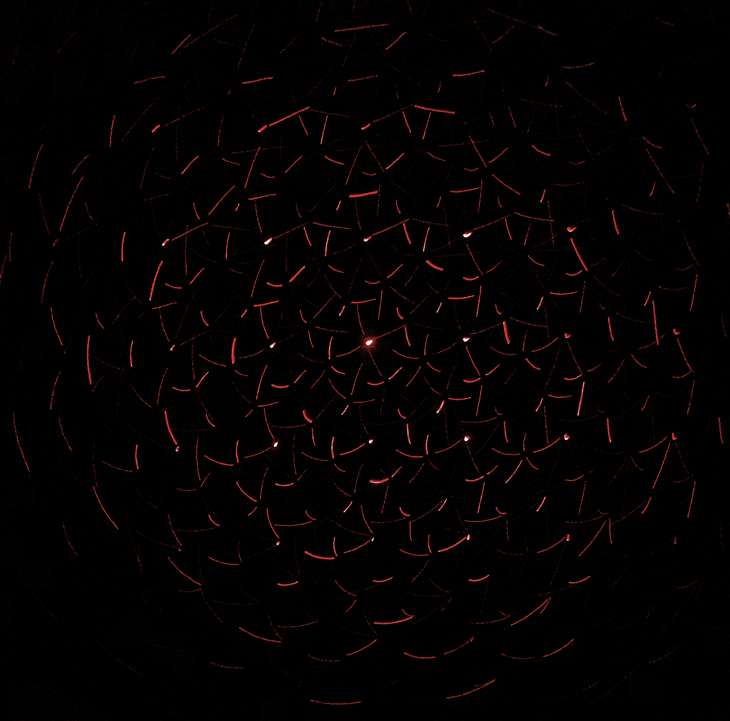 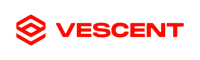 Lasers & Photonics Tools for Quantum Systems
Title Here
Scott Davis, Co-founder and CEO of Vescent PhotonicsChair of the QED-C Enabling Technologies TAC
05/27/21
Quantum Marketplace
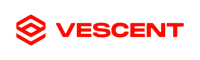 Products that enable Quantum Systems
Vescent Quantum Development Platform
(4 laser atom interferometer system)
Vescent Deployed Quantum
Quantum Research Platform 
(Ketterle MIT)
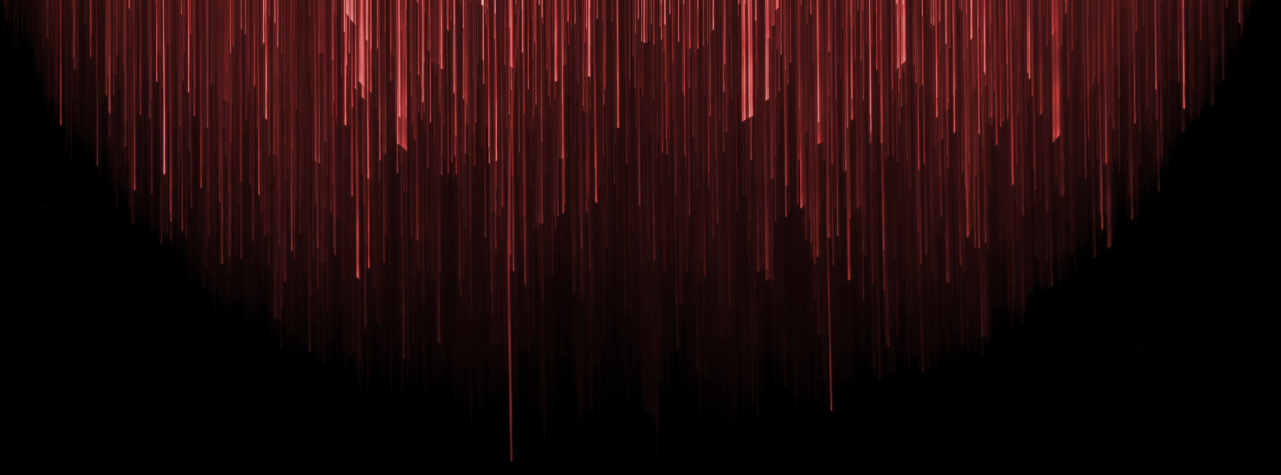 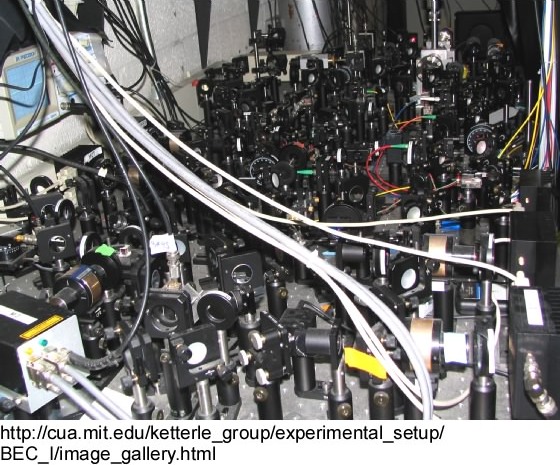 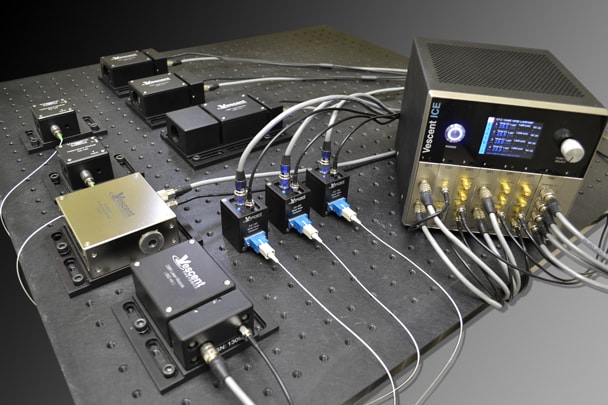 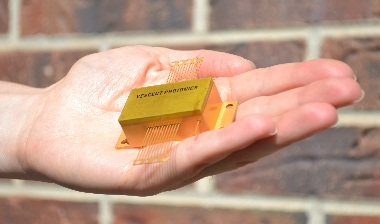 2
Support: Research, Development, & Deployed
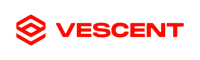 Full Laser Solutions: Sources, Stabilization, Control
Multi-Laser Package, Control & Lock
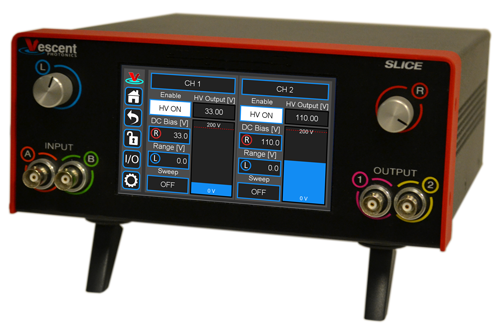 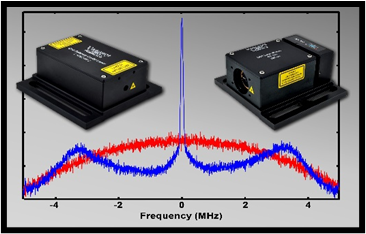 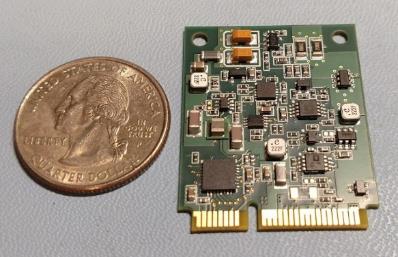 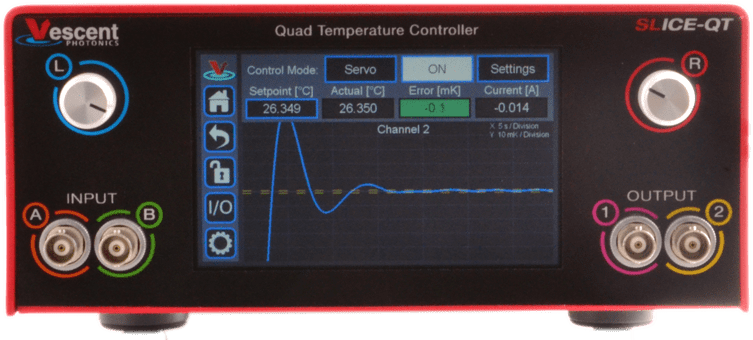 JILA & JQI Inspired
It’s more than just the laser!
Leading Quantum Control Electronics
Laser temp & current controllers
Fast & quiet PZT servos
PI2D laser & phase lock servos
Quantum Lasers & Electro-Optics
Atomic references
Laser sources
Offset locking modules
Quantum Marketplace
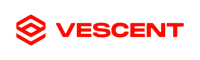 Field Deployed Quantum Laser Engines
Clocks
Computers
Sensors
Atom-Referenced 
Frequency Agility
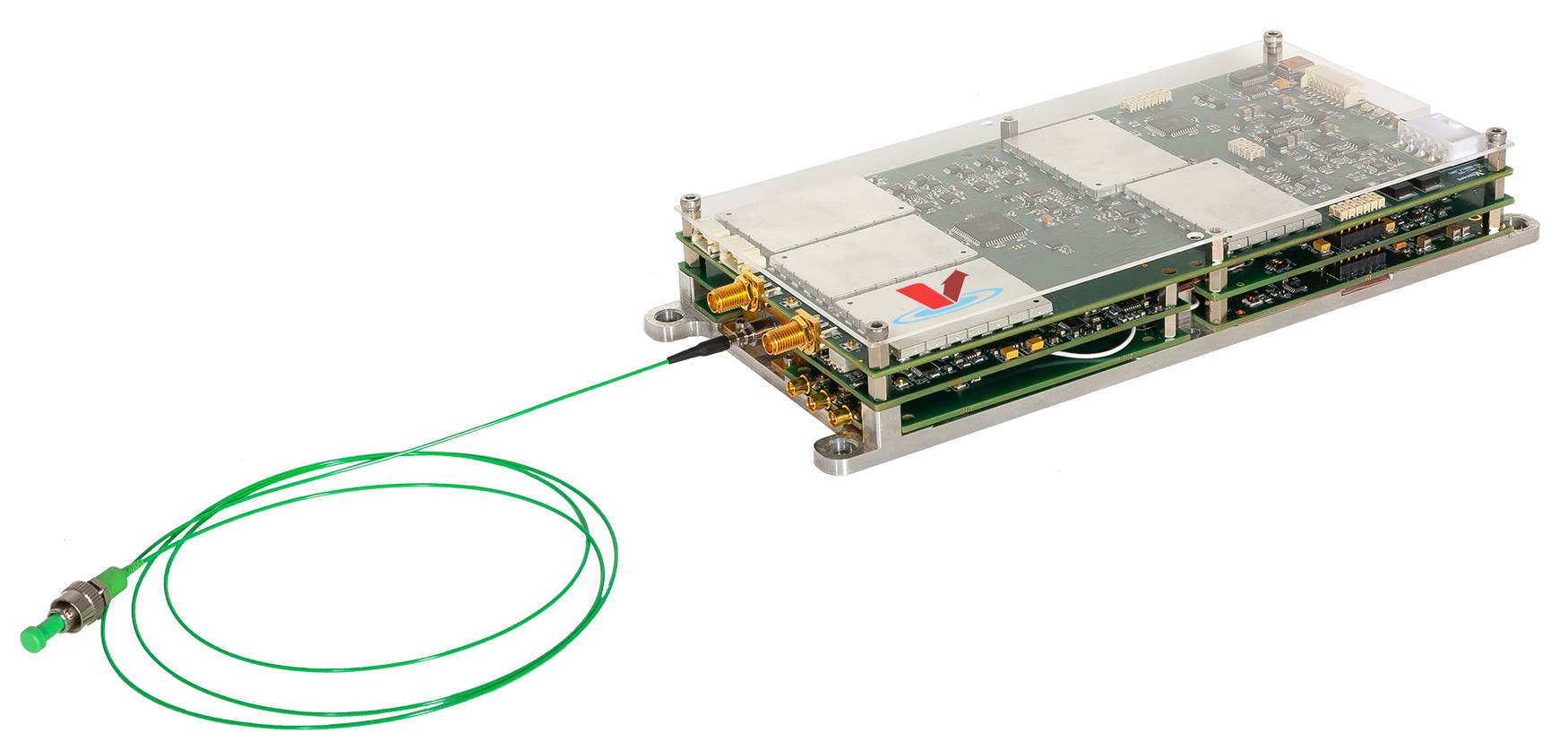 2 Lasers & Gas Reference
Beat-note Detector
4 Laser Drivers
6 Temperature Controllers
FM demodulation
PI2D High-Bandwidth Laser Servo
Offset Phase Lock Servo
<20 W Total Electrical Power
<0.5 L Volume
4
Quantum Marketplace
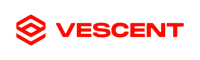 Optical Core of Quantum Laser Engines
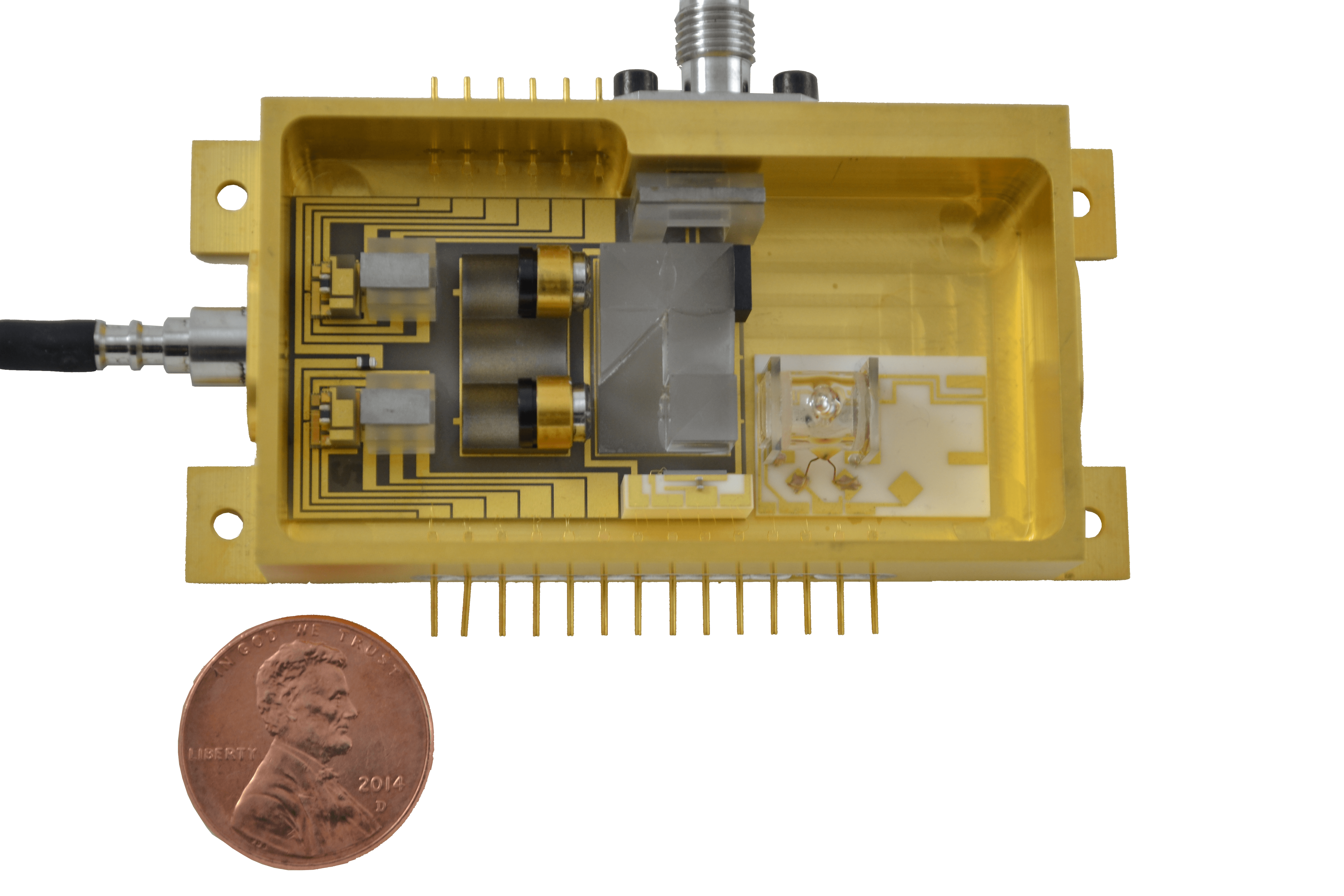 Telecom style micro-optics assembly
Unit in a deployed clock running continuously for > 3 years.
5
Quantum Marketplace
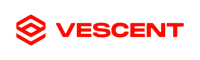 fclock
fopt
Turnkey Frequency Combs
Discipline multiple lasers
Optical clocks
Sensing
Field-Deployed Oscillators 
(the heart of the comb)
frep
Spectrum
fCEO
Frequency
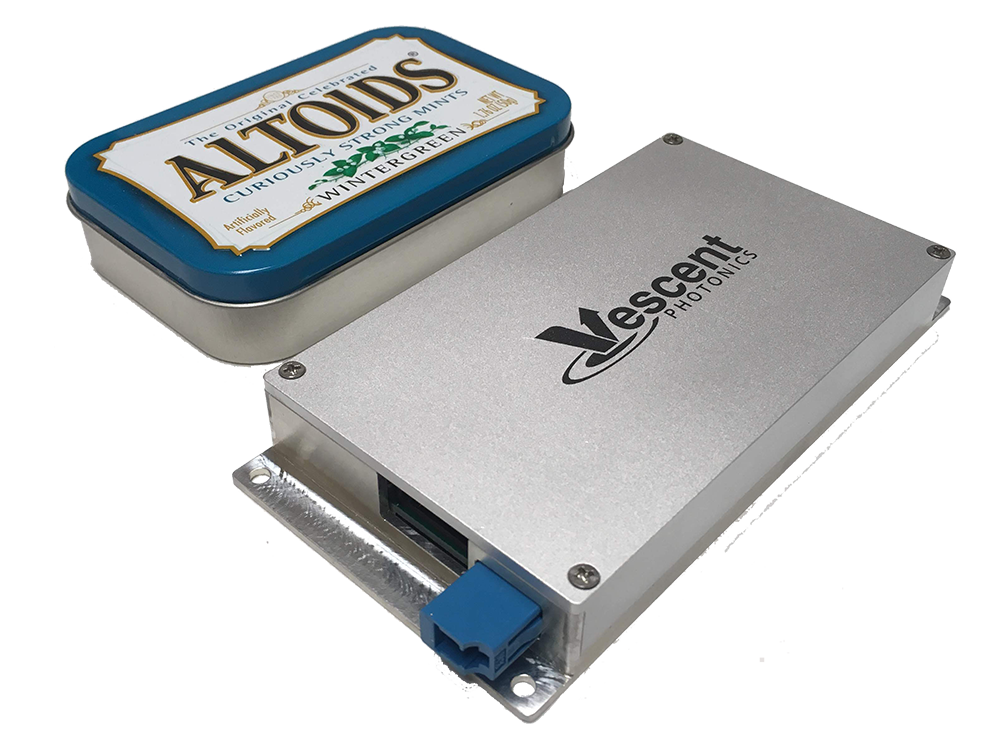 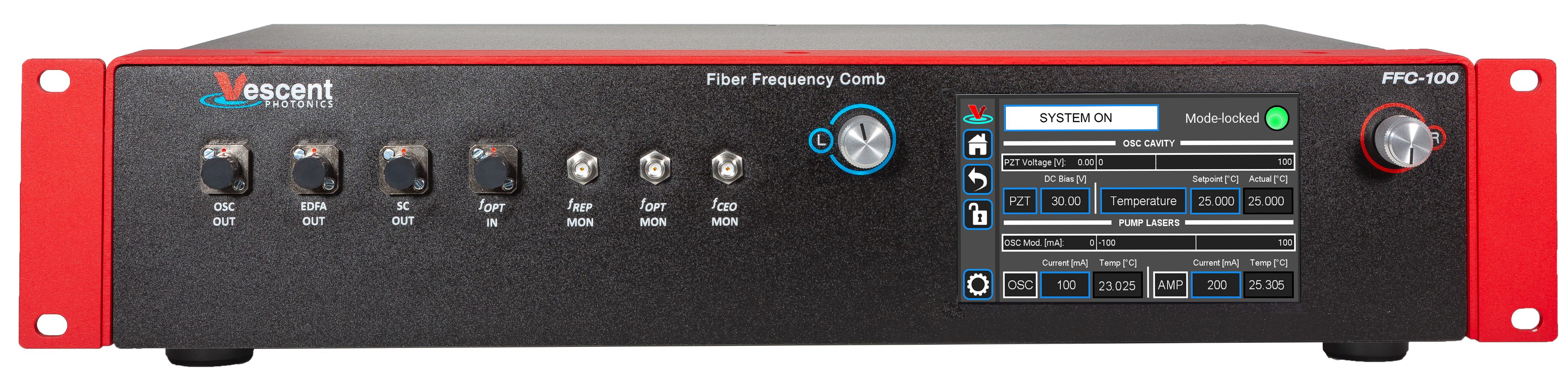 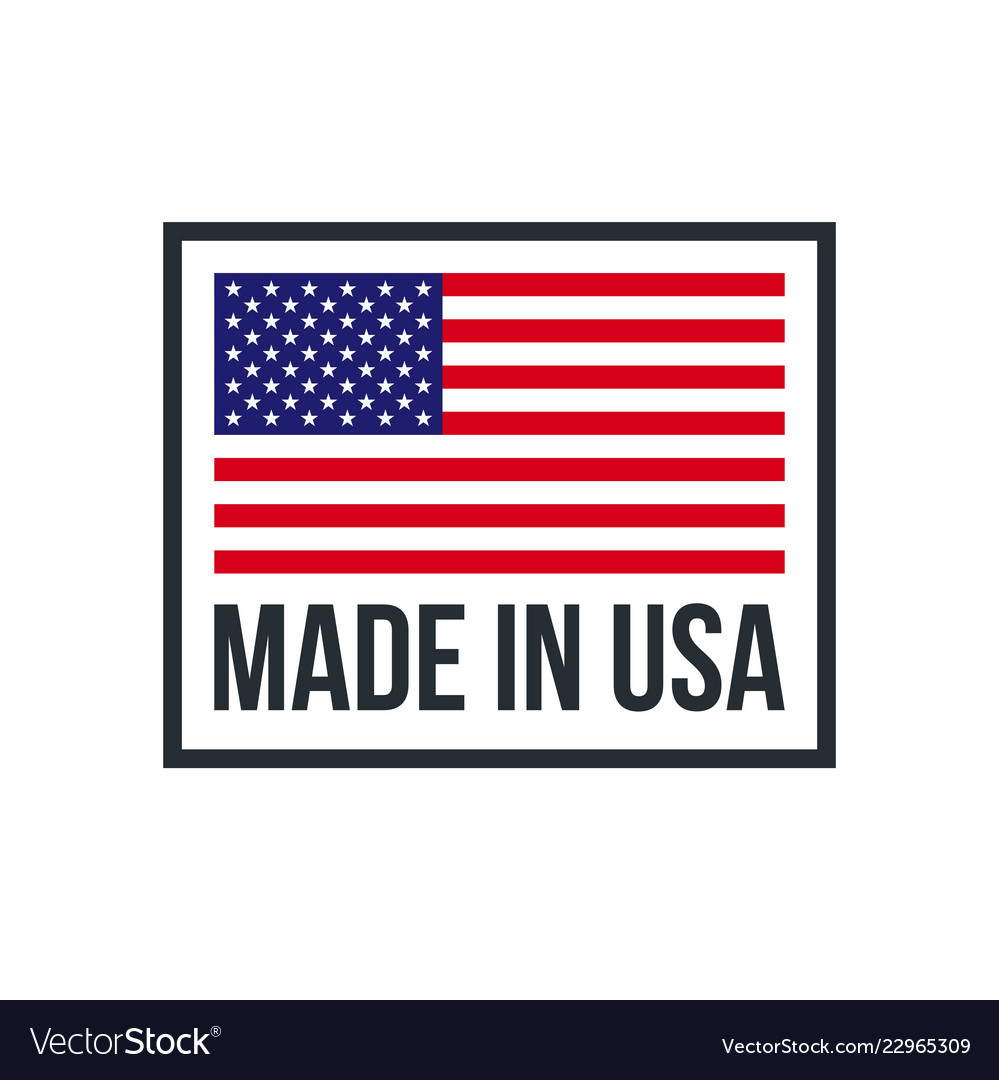 Rad-hard versions

Fielded units in Oklahoma operated through the recent deep freeze
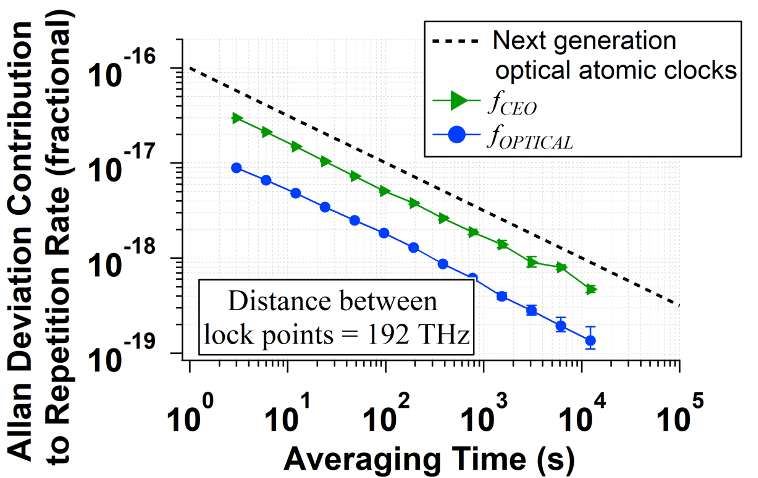 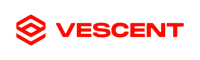 Feeding the Quantum Supply Chain
Commercializing Technologies:
Control 
Electronics
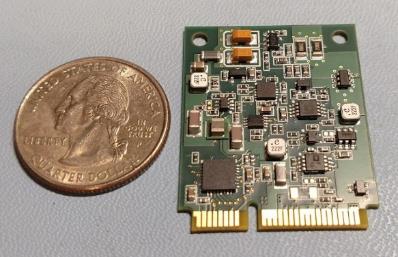 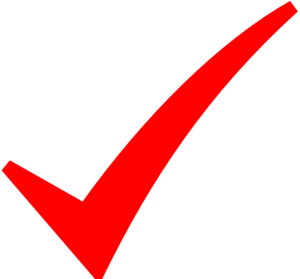 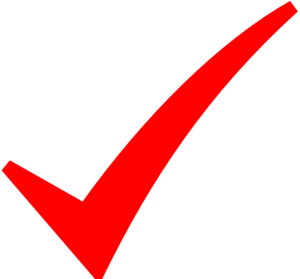 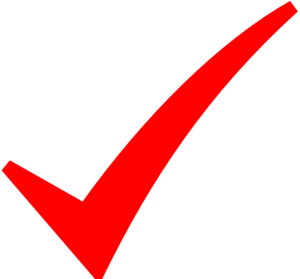 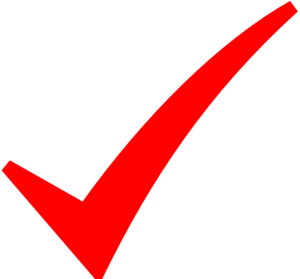 Frequency Combs
 & Femtosecond
Oscillators
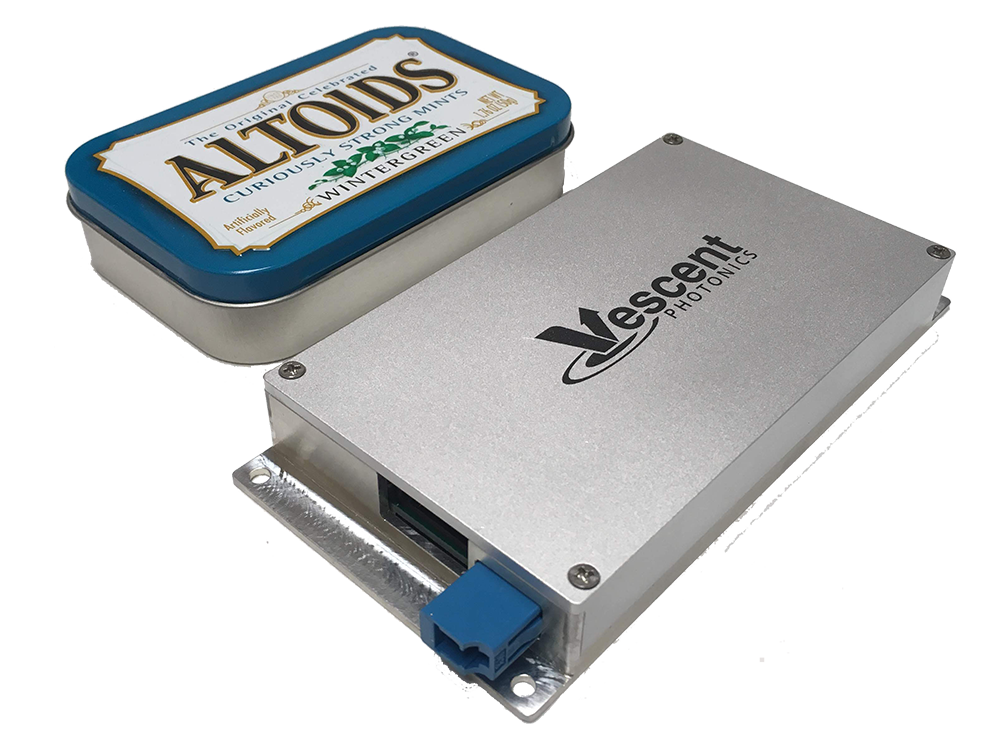 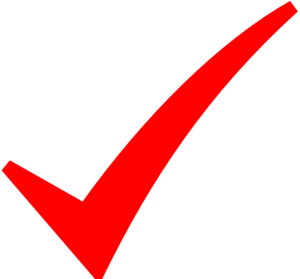 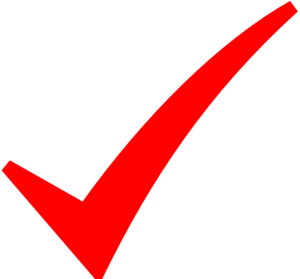 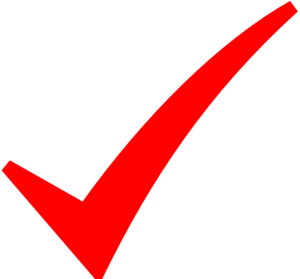 Low SWaP
Deployable
Volume Scalable
Designed for Quantum
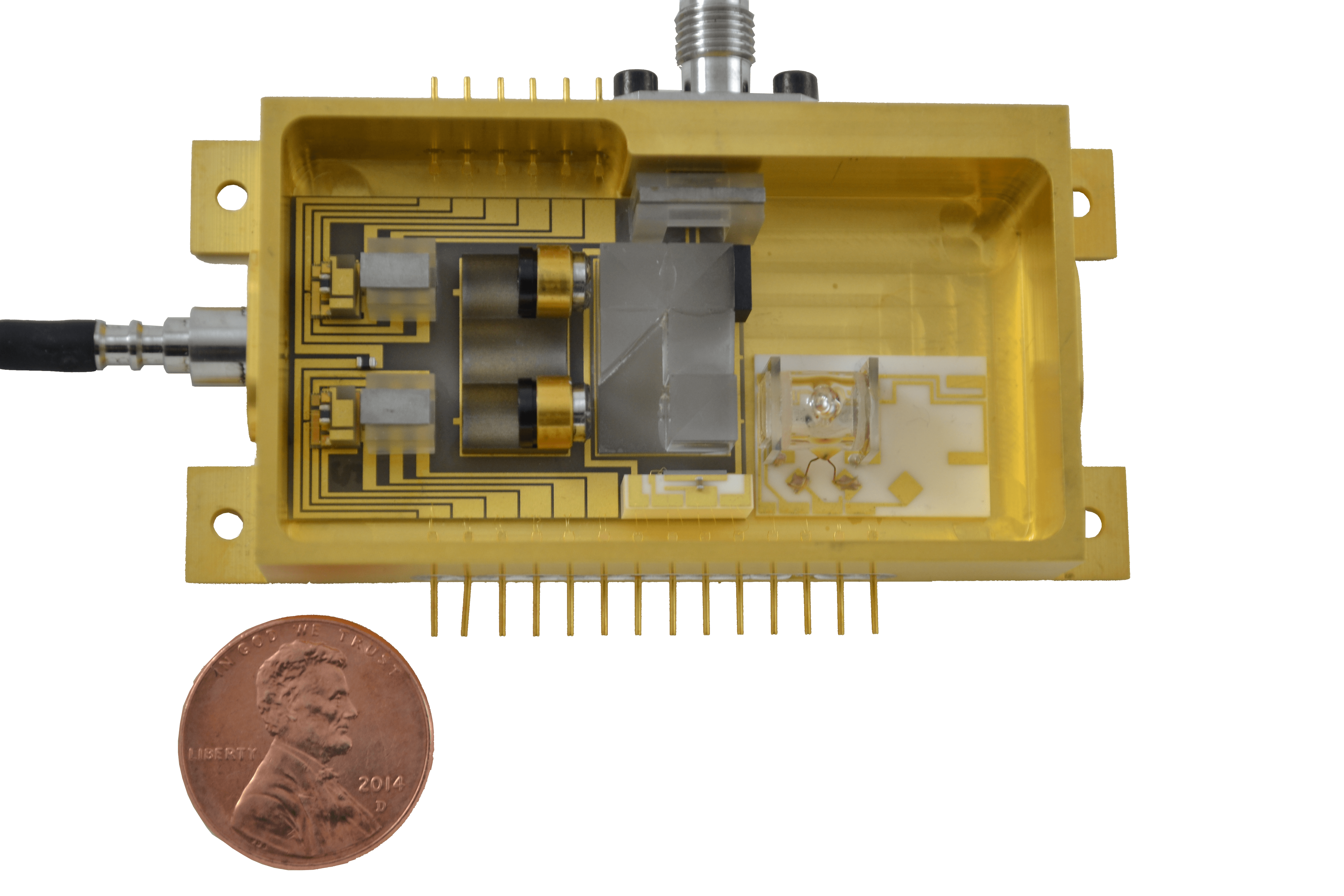 Micro-Optic
Modules
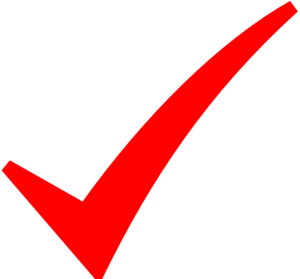 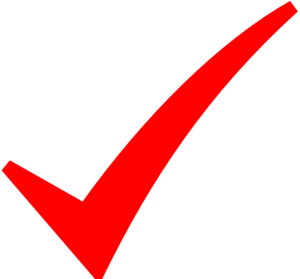 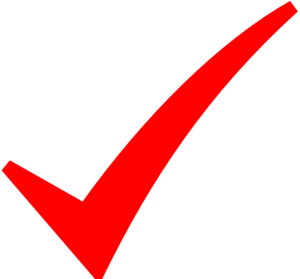 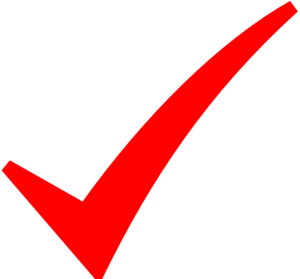 Frequency Combs
Watt Level CW Lasers from 
NIR to NUV
Watt Level CW Lasers NIR-VIS-NUV
Micro-Optic Laser & Optic Assemblies
Coming Soon
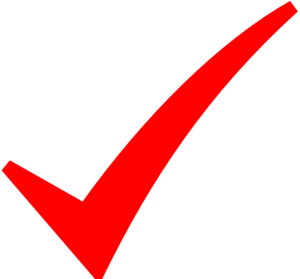 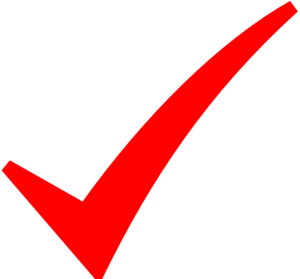 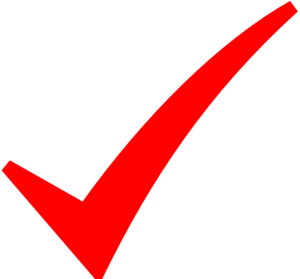 Ultra-Narrow Linewidth Lasers
Coming Soon
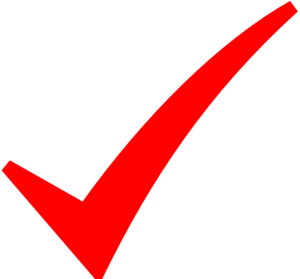 7
Quantum Marketplace
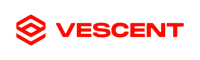 Production cleanroom in Golden CO
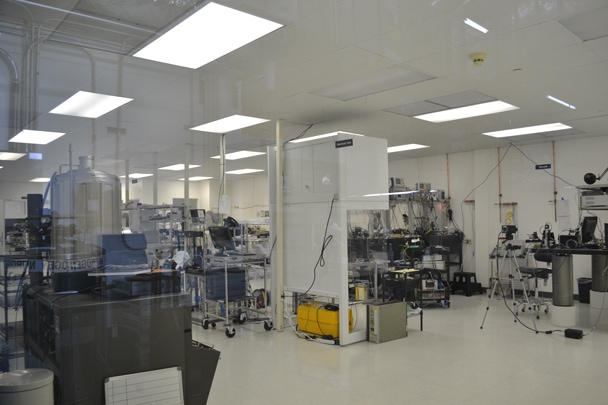 Let us manufacture the laser systems for you
we’ve been doing it for >15 years
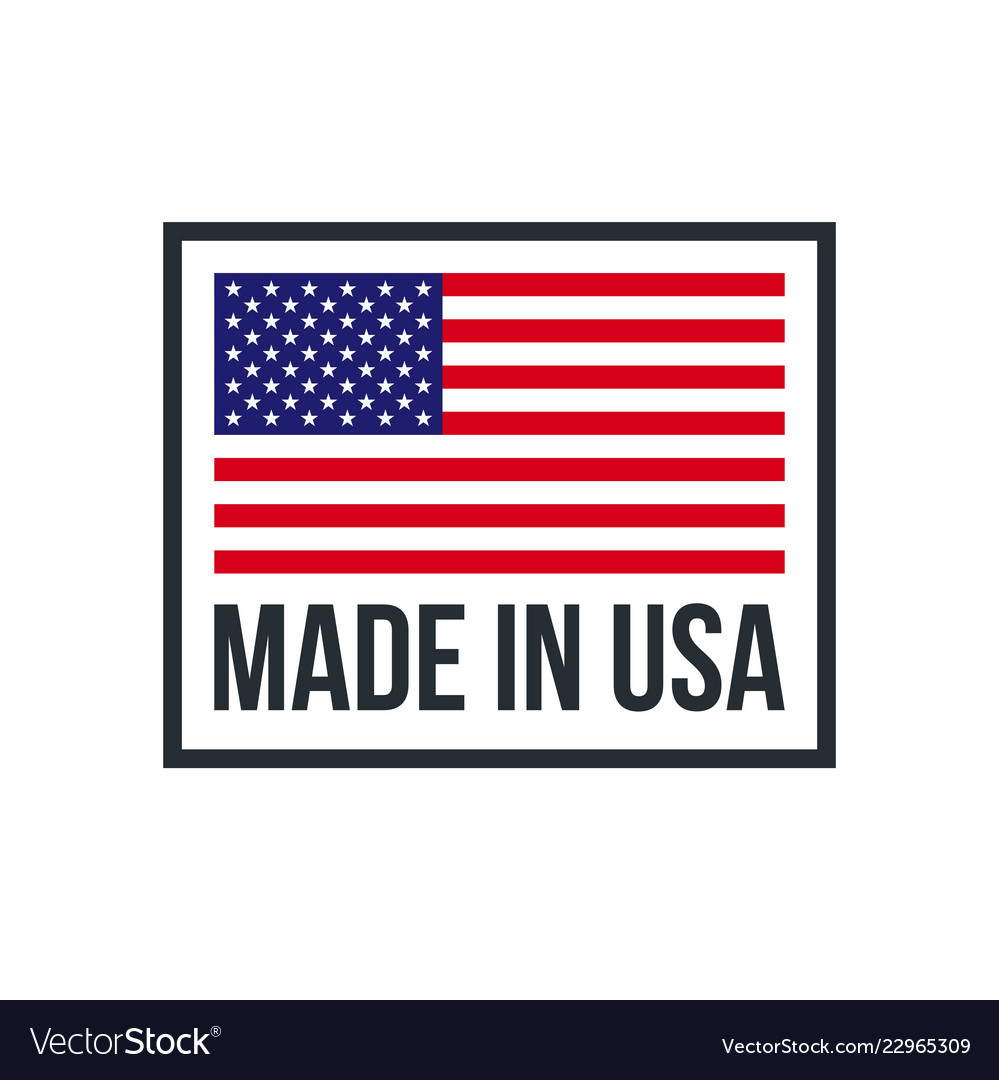 8
Quantum Marketplace
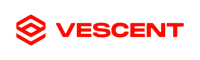 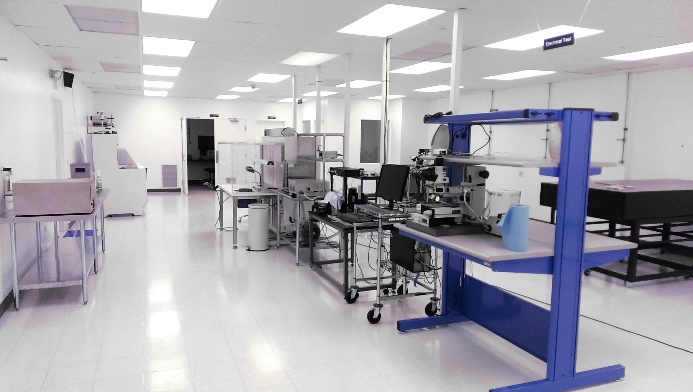 Contact us
www.vescent.com
sales@vescent.com
International Distributors:
https://vescent.com/us/contact/international-distributors.html
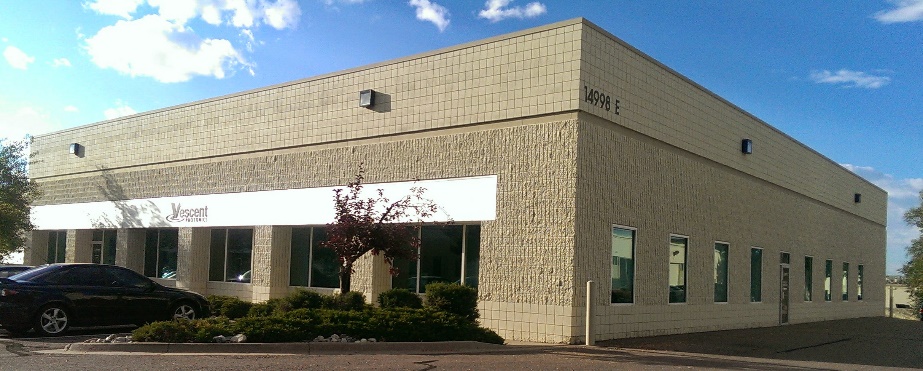 14998 W. 6th Ave., Suite 700Golden, CO 80401 
USATel:  +1 (303) 296-6766Fax: +1 (303) 296 6783
9
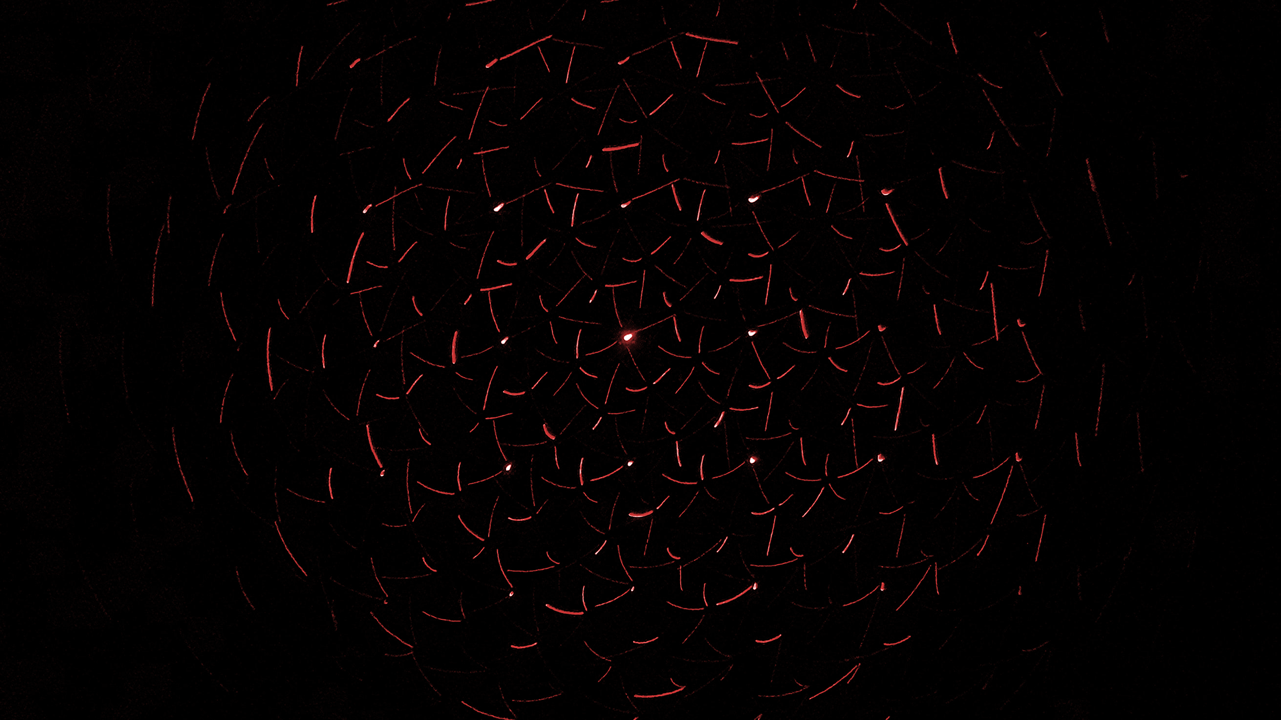 THANK YOU
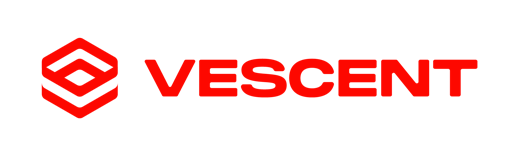